4年6班校外教學
地點:小人國
[Speaker Notes: 將這些範例圖片取代為可愛的自訂圖片。做法相當簡單：選取範例圖片並加以刪除，接著按一下框架內插入圖片的圖示，並找出所要顯示的圖片。]
小人國微縮文化學校步道
園區裡有縮小的建築
[Speaker Notes: 將這些範例圖片取代為可愛的自訂圖片。做法相當簡單：選取範例圖片並加以刪除，接著按一下框架內插入圖片的圖示，並找出所要顯示的圖片。]
全班在遊覽車上
到遊玩區中…………………………………………....
[Speaker Notes: 將這些範例圖片取代為可愛的自訂圖片。做法相當簡單：選取範例圖片並加以刪除，接著按一下框架內插入圖片的圖示，並找出所要顯示的圖片。]
!全班從中正國小出發 !
全班很期待
[Speaker Notes: 將這些範例圖片取代為可愛的自訂圖片。做法相當簡單：選取範例圖片並加以刪除，接著按一下框架內插入圖片的圖示，並找出所要顯示的圖片。]
各組的成員合照
[Speaker Notes: 將這些範例圖片取代為可愛的自訂圖片。做法相當簡單：選取範例圖片並加以刪除，接著按一下框架內插入圖片的圖示，並找出所要顯示的圖片。]
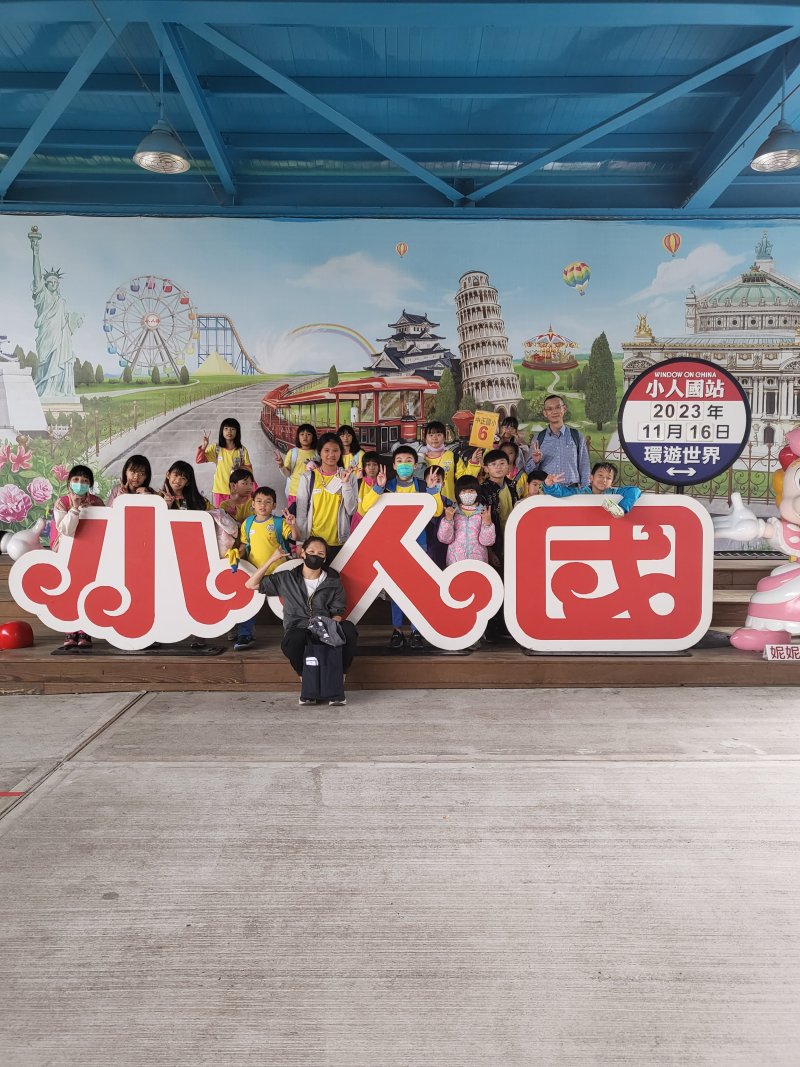 回程時的最後合照
圓滿結束